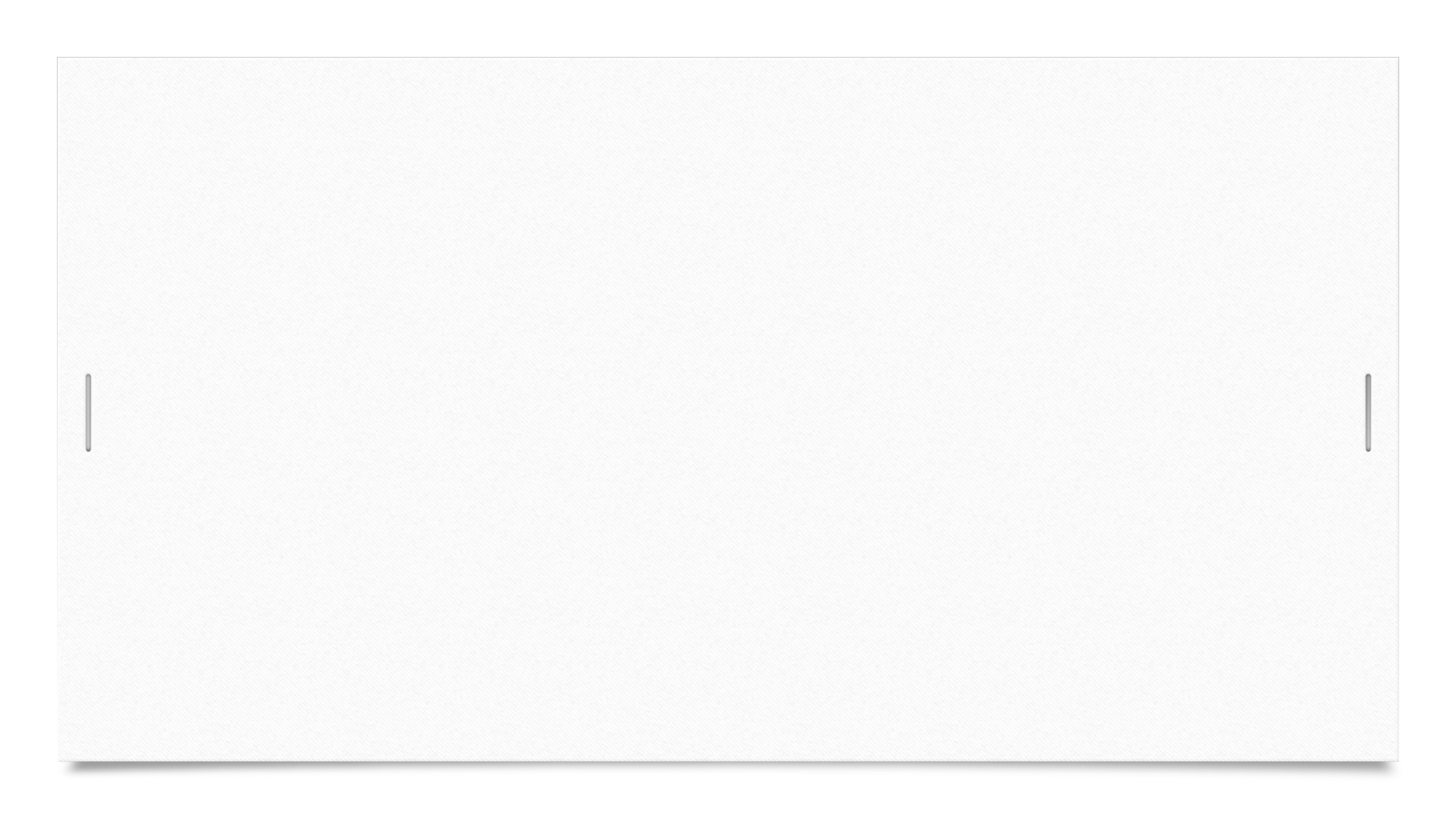 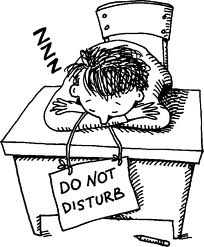 Schoolmoeheid
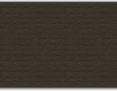 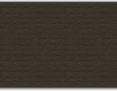 Inhoud
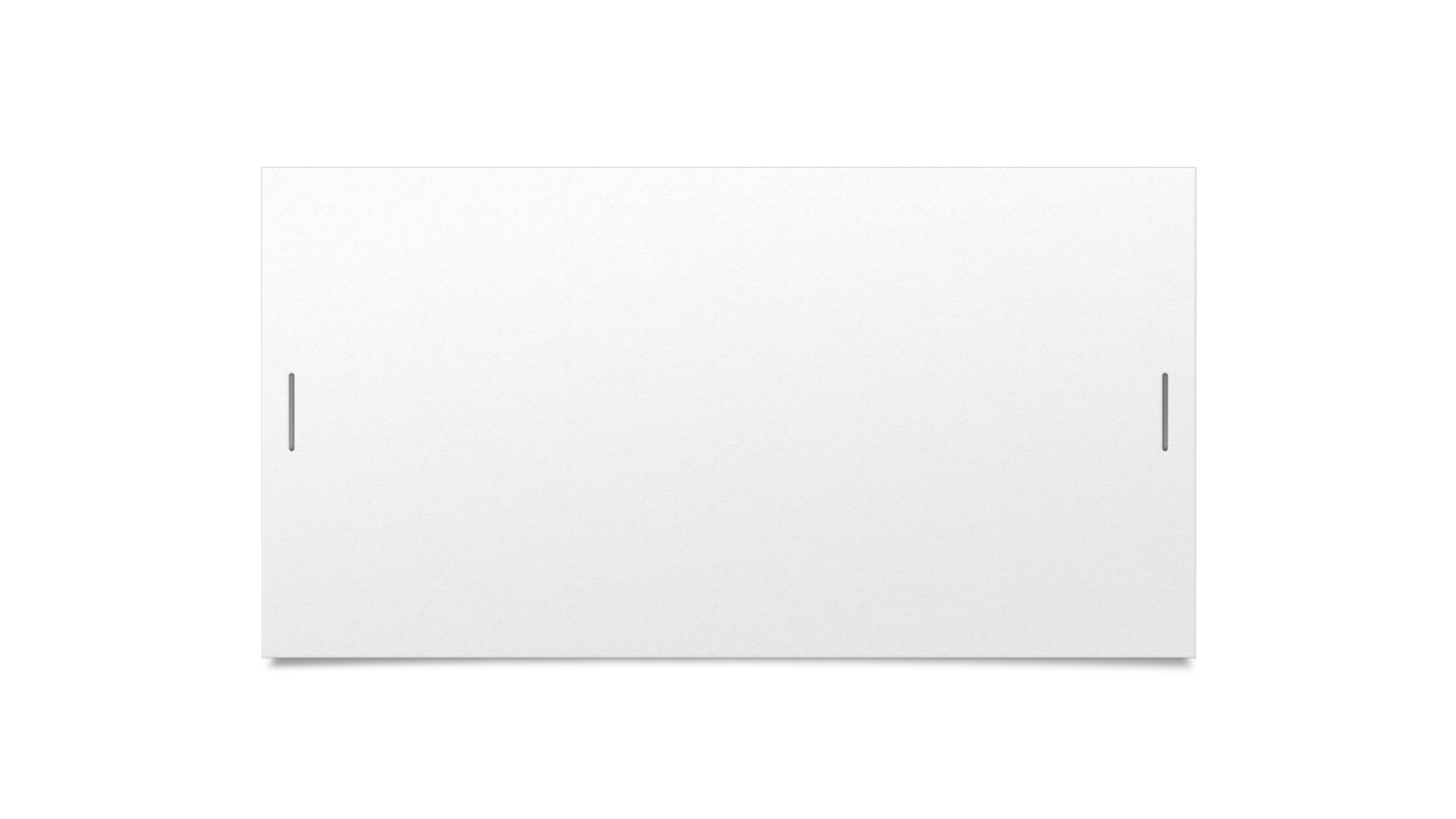 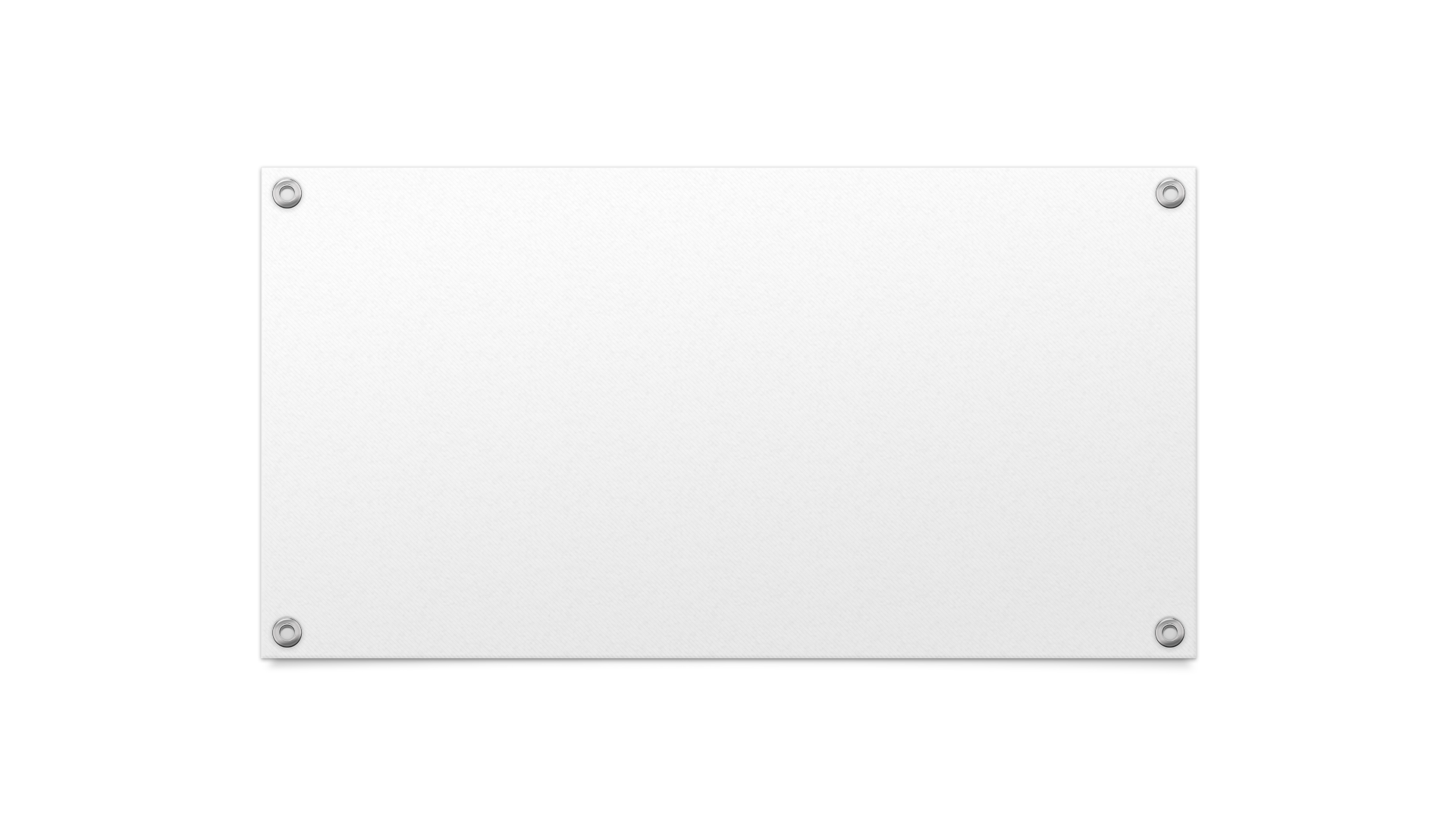 Voorstelling
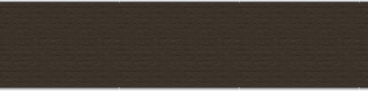 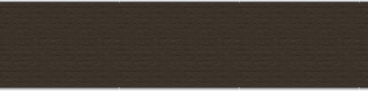 Definitie schoolmoeheid
Signalen schoolmoeheid
Onder de radar
Merkbaar gedrag
Meest zichtbare signaal is spijbelen
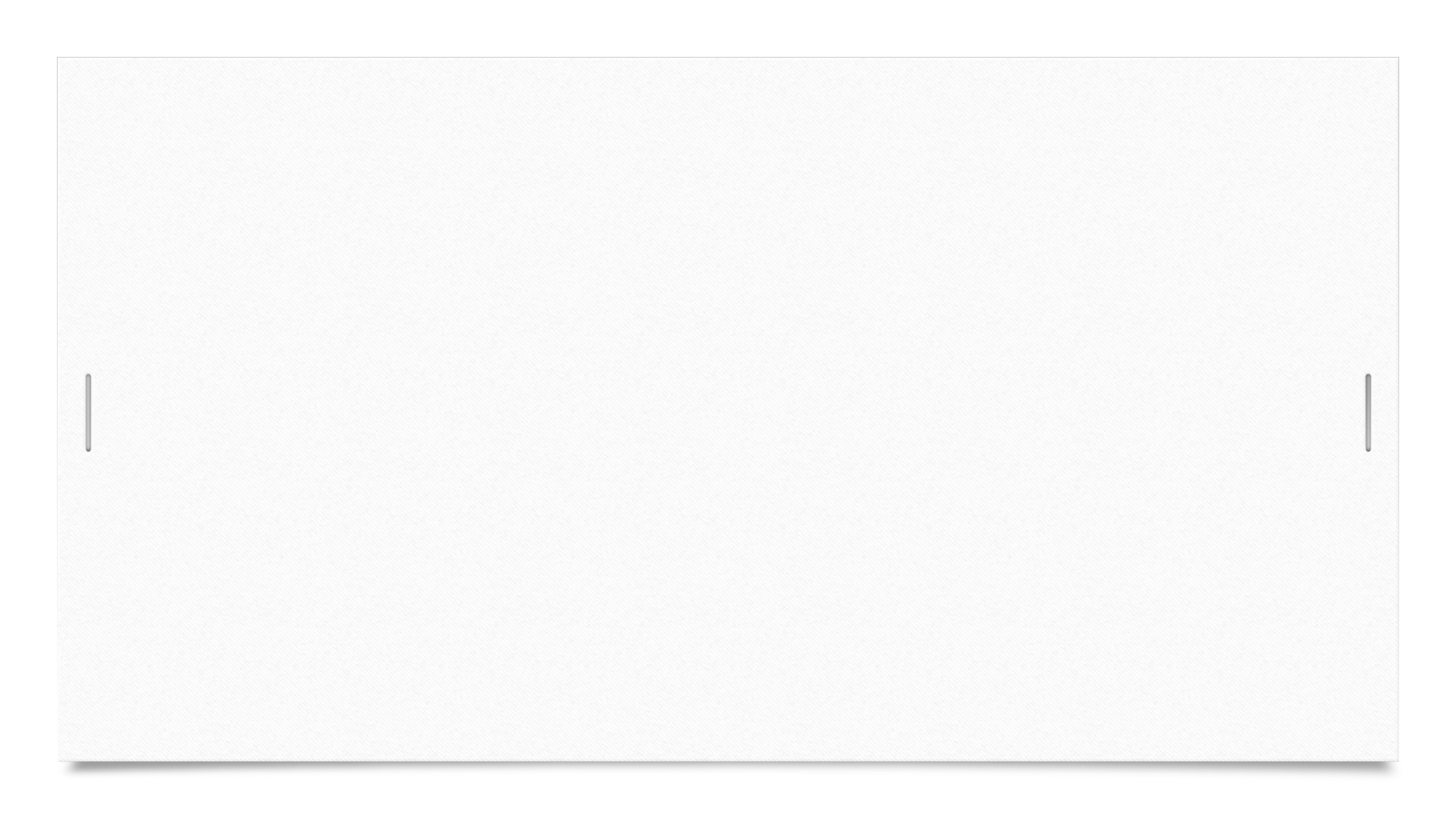 Ontstaan en oorzaken
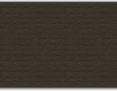 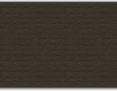 Gevolgen schoolmoeheid
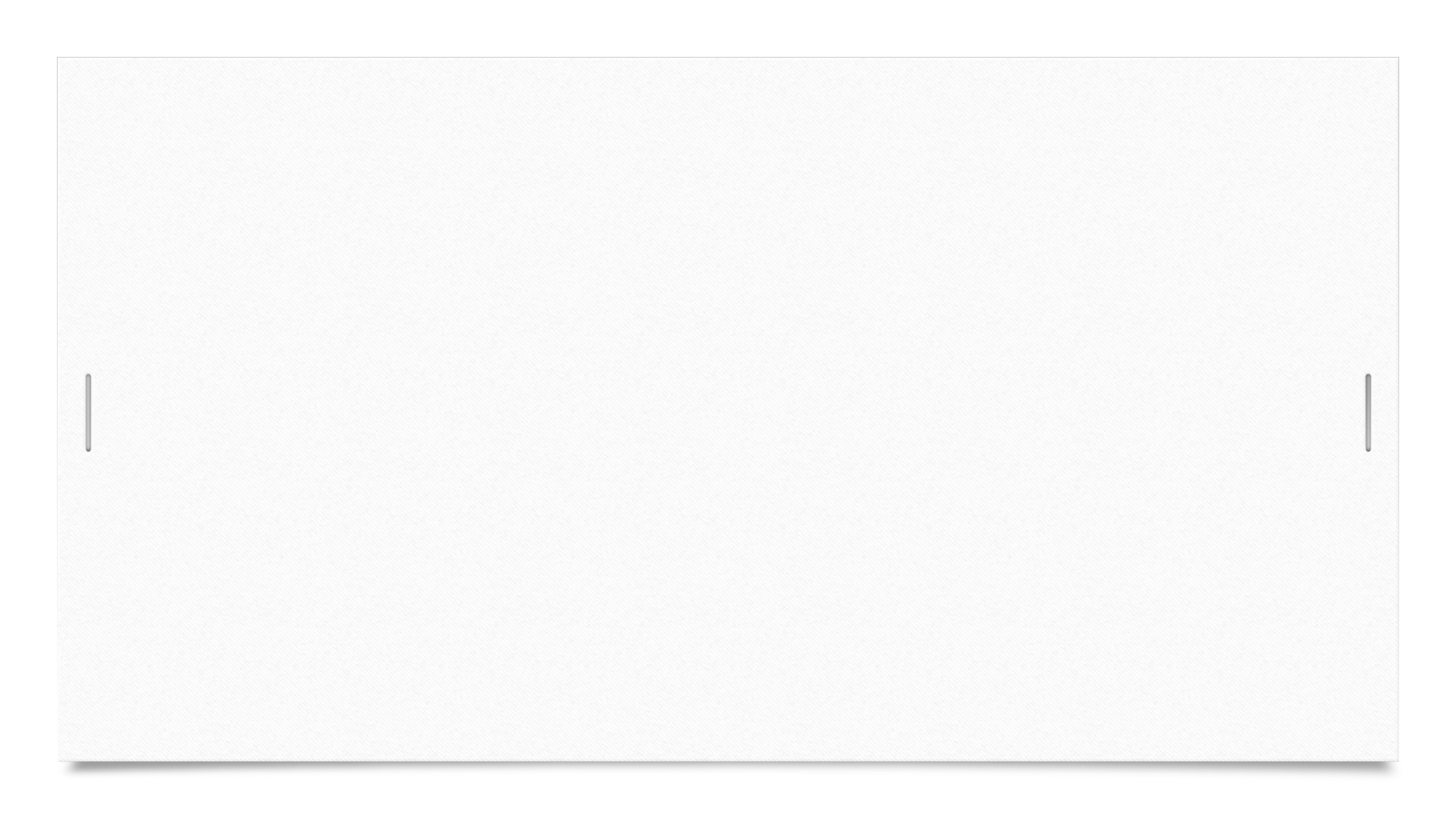 SPIJBELEN
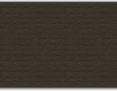 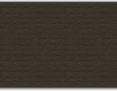 Alternatieven schoolmoeheid
CLB
Time-Out
P.O.T.
Secundair volwassenonderwijs
WIJ-project
Examencommissie 
Huisonderwijs
Schoolmoeheid in Turnhout
Praktijk
Link website schoolmoeheid